МОУ «Киришский лицей»Киришский муниципальный район Ленинградской областиНоминация «Лучший образовательный инновационный творческий проект»
«Игровые технологии на уроках истории 
 в 5 классе  как средство познавательного интереса  обучающихся»
Выполнила: Миничева О.Е.
Учитель истории и обществознания
«В своей практике игровые технологии целенаправленно   я применяю на протяжении 2 лет. Сегодня психолого-педагогическая наука утверждает:  для того чтобы учение было эффективным, у ребенка необходимо  вызвать положительное отношение к тому, чему мы хотим его научить. Поэтому игра-это естественная для ребёнка форма обучения. Она – часть его жизненного опыта, она вызывает интерес»
Что такое «Педагогическая технология»
«Игровые педагогические технологии»
В отличие от игр вообще педагогическая игра обладает существенным признаком - четко поставленной целью обучения и соответствующим ей педагогическим результатом, которые могут быть обоснованы, выделены в явном виде и характеризуются учебно-познавательной направленностью.
Что такое игра?
Почему я использую игры на уроках истории?
Функции игры
Классификация педагогических игр
Место и роль игровой технологии в учебном процессе
Какие задачи решает игровая форма обучения:
Осуществляет более свободные, психологически раскрепощённый контроль знаний.
Исчезает болезненная реакция обучащихся на неудачные ответы.
Подход к обучащимся в обучении становится более деликатным и дифференцированным.
Спектр целевых ориентаций
Применение игровых технологий в рамках  урока истории в 5 классе
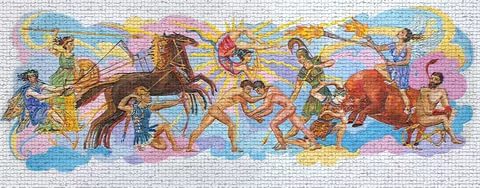 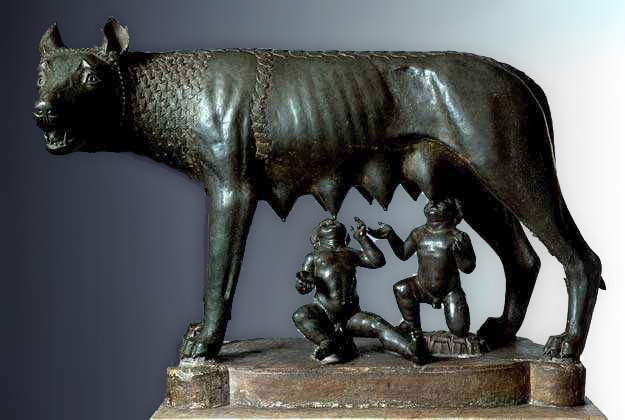 Виды дидактических игр:
игры – путешествия;
 игры – поручения;
 игры – предположения; 
 игры – загадки;
 игры – беседы.
Структура дидактической игры
1) дидактическая задача;
2) игровая задача;
3) игровые действия;
4) правила игры;
5) результат (подведение итогов).
Применение игр на практике в 5 классе
Загадки
Какую войну выиграла одна лошадь?
(Троянскую войну)


Не один год, не один раб Ее строили за просто так. Чтобы фараон спокойно Мог в загробном мире жить. 
(Пирамида).
В какой стране впервые стали пить чай из фарфоровых чашек и писать на бумаге? 
(Китай)

Какой «дикий зверь» является источником жизни многих поколений людей в Передней Азии? 
(Тигр)
«Логические задачи»
1) На многих языках слова, обозначающие бумагу, звучат сходно. Например, по-немецки бумага – “папир”, по-английски – “пэйпер”, по-французски – “папье”. По-видимому, такое сходство не случайно: все эти слова однокоренные и происходят от одного и того же слова. Что это за слово? Обоснуйте свою мысль.
		2) Более трех тысяч лет назад в Египте и Двуречье ученики писцовых школ тратили на овладение письмом и чтением долгие – долгие годы. Напротив, в древних городах Библе, Тире и Сидоне школьники, едва начав учиться, через несколько недель могли записать и прочитать несложный текст. Чем объяснить различие в сроках обучения грамоте в данном случае?
«Историческая личность»
Б А Л И Н Г А Н - Ганнибал 

Х А Т А Н М О Н Т У – Тутанхамон

Б А Н А Ш У Р Ш А П А Л – Ашшурбанапал
Шарады, ребусы
Название какого древнего города здесь зашифровано?   В А  ВИЛЫ  СЛОН;

Шарада:  
     Первое – деталь автомобиля.   
     Второе – местоимение    
 Фараон
Найдите, подчеркните ошибки в тексте:
В начале V в. до н.э. Греция вела войну с персами. Во главе персов стояли братья Чжан (1),  а во главе греков –Тутмос III (2). В 480г. до н.э. у Фермопил, в Пелопоннесе (3) произошло сражение. В бою участвовали боевые слоны (4), колесницы (5), лучники.
        Греки держались мужественно, персы не могли их сломить. Тогда изменник, по приказу царя Хаммурапи (6), повел отряд в обход по горам и вышел в тыл афинянам. Битва закончилась поражением греков, и  царь Дарий (7)захватил всю страну (8).
Черный ящик
Сначала только как с лекарством
    Со мной считались иногда.
    Теперь ни дня не начинают
    Все люди мира без меня. 
    Я родом вышел из Китая,
   Но лучшие мои сорта
   Назвали именем соседки,   
   Так не забыли про меня.
Чай
Когда-то юноша прекрасный
Трех милых женщин
Спор пытался рассудить.
Но это послужило
Лишь началом
Кровавых поединков,
Ссор и битв.
Так что же
Было этому причиной
Через минуту
Нужно вам решить. 
Яблоко
Историческая арифметика
Раскройте скобки, упростите выражение, объясните значение полученных слов:
1) (С + ОБ) ∙ ОРО + (ДИЧИ + ТНИ) =
2) (Д + Р) ∙ УБИ + (НА + ЛО) =
3) (М + ПРОК) ∙ ОЛ + (ИТВА + КА) =
4) (ДУБ + ОБЩ) ∙ НА =
Ответы: 1)сородичи, оборотни 2) дубина, рубило 3) молитва, проколка 4) дубина, община
Кроссворды
По вертикали: 
2. Эту реку перешел когда-то Цезарь. 
3. Так назывались потомки самых древних римских жителей. 
5. Как называется наука, изучающая жизнь древних людей по сохраненным вещественным памяткам. 
9. Основатель книгопечатанья России, русский первопечатник. 
12. Откуда родом был Спартак? 
13. Название пиратского корабля.
По горизонтали:
1. Так называли чужеземцев древние римляне и греки. 
4. Первый мировой космонавт. 
6. В эту реку впадает Нил. 
7. Название территории, на которой возникло Христианство. 
8. Кто создавал гербы во времена рыцарей. 
10. Как завали греческого ученого, который занимался воспитанием Александра Македонского?
11. С именем этого фараона связаны самые большие завоевания во времена Древнего Египта.
14. Как называется первое домашнее животное? 
15. Как называется богиня порядка и правосудия?
Исторические задачи
1.В 2004 г. до н.э. купец из г. Ур отправился с торговым караваном в Финикию. Было ему 40 лет. Домой он вернулся только через три года. За год до отъезда у него родился сын. В каком году родился купец? В каком году родился его сын? В каком году купец вернулся домой?
2.Считается, что первую пирамиду зодчий Имхотен начал строить в 2750 г. до н.э. Последние пирамиды построены в 1700 г. до н. э. Сколько лет прошло между постройкой первой и последней пирамиды?
3.Гай Юлий Цезарь погиб в 44 г. до н.э. в возрасте 56 лет. В каком году он родился?
4.В 221г. до н.э. правитель царства Цинь объединил разрозненные государства Китая  под своей властью. Это государство просуществовало всего 14 лет и распалось через 3 года после смерти правителя. В каком году умер правитель?
5.В 1900 г. археологами был раскопан могильник вождя, где найдены остатки бус из драгоценных камней, золотые и серебряные сосуды. Установлено, что захоронение было сделано 7240 лет назад. В каком году был захоронен вождь?
6.По преданиям, первые Олимпийские игры организовал Геракл в 776 г. до н.э., а в 394г. император Феодосий 1 запретил их как языческие. Сколько лет длилась традиция проведения игр?
7.Рим был основан в 753 г. до н.э. Сколько лет прошло от основания Рима до 1147г.,  т.е. до первого упоминания Москвы в летописях?
8.В 1997г. археологи нашли остатки древнего поселения, которое было сожжено 5533 года назад. В каком году произошёл пожар?
9.В данный момент считается, что письменность возникла 5 тысяч лет назад. В каком тысячелетии это произошло?
Выводы:
Спасибо за внимание!